The Renaissance 1300-1600
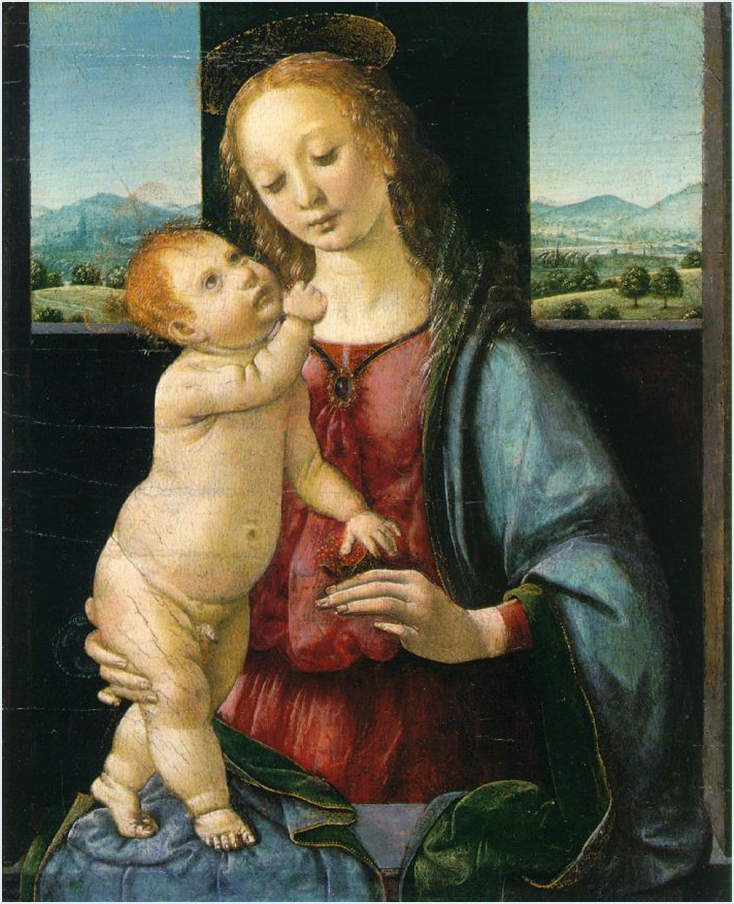 Geometrical Arrangement of Figures
The Dreyfus Madonna with the Pomegranate
Leonardo da Vinci
1469
The Renaissance 1300-1600
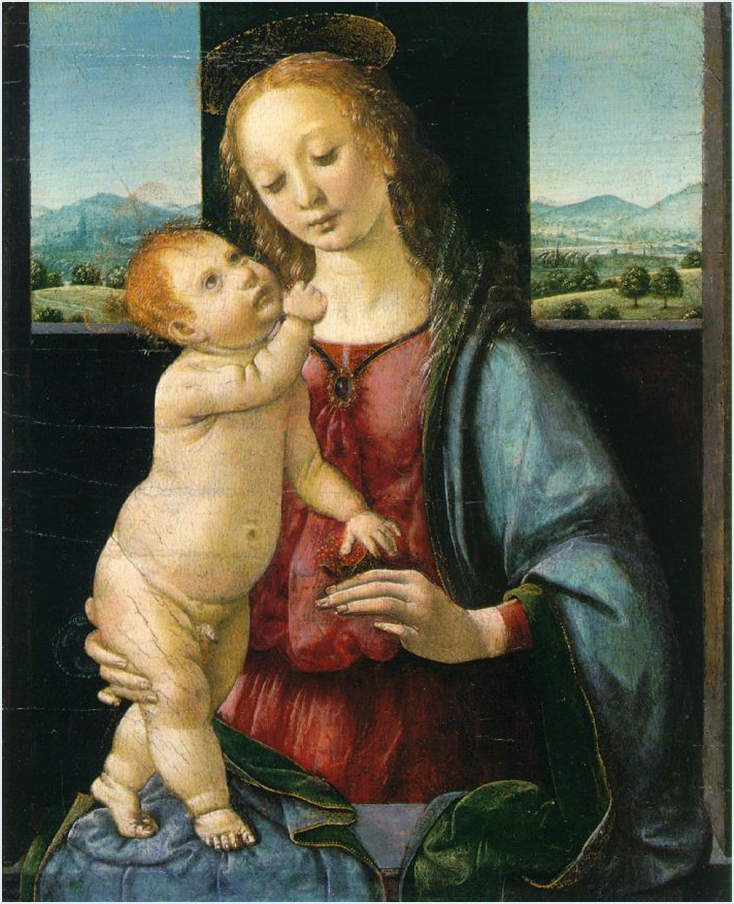 The figure as architecture!!
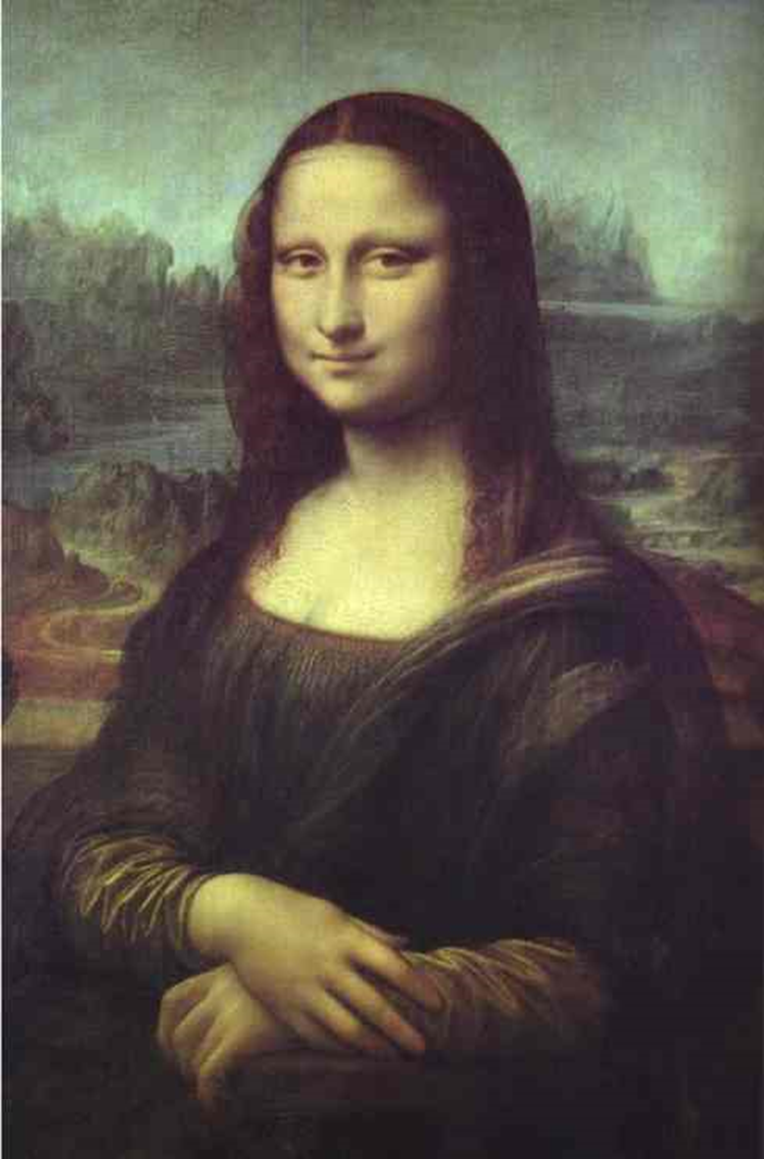 Leonardo da Vinci
Mona Lisa
1503-1506
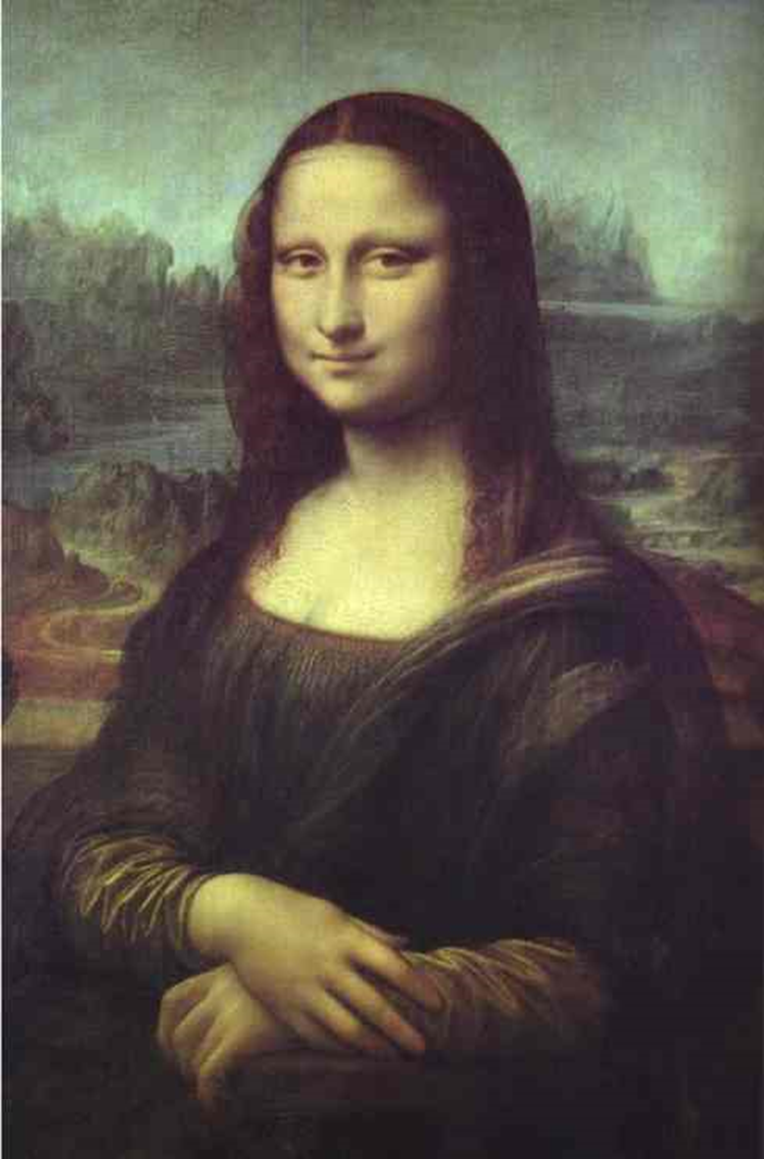 Sfumato


Chiaroscuro
The Renaissance 1300-1600
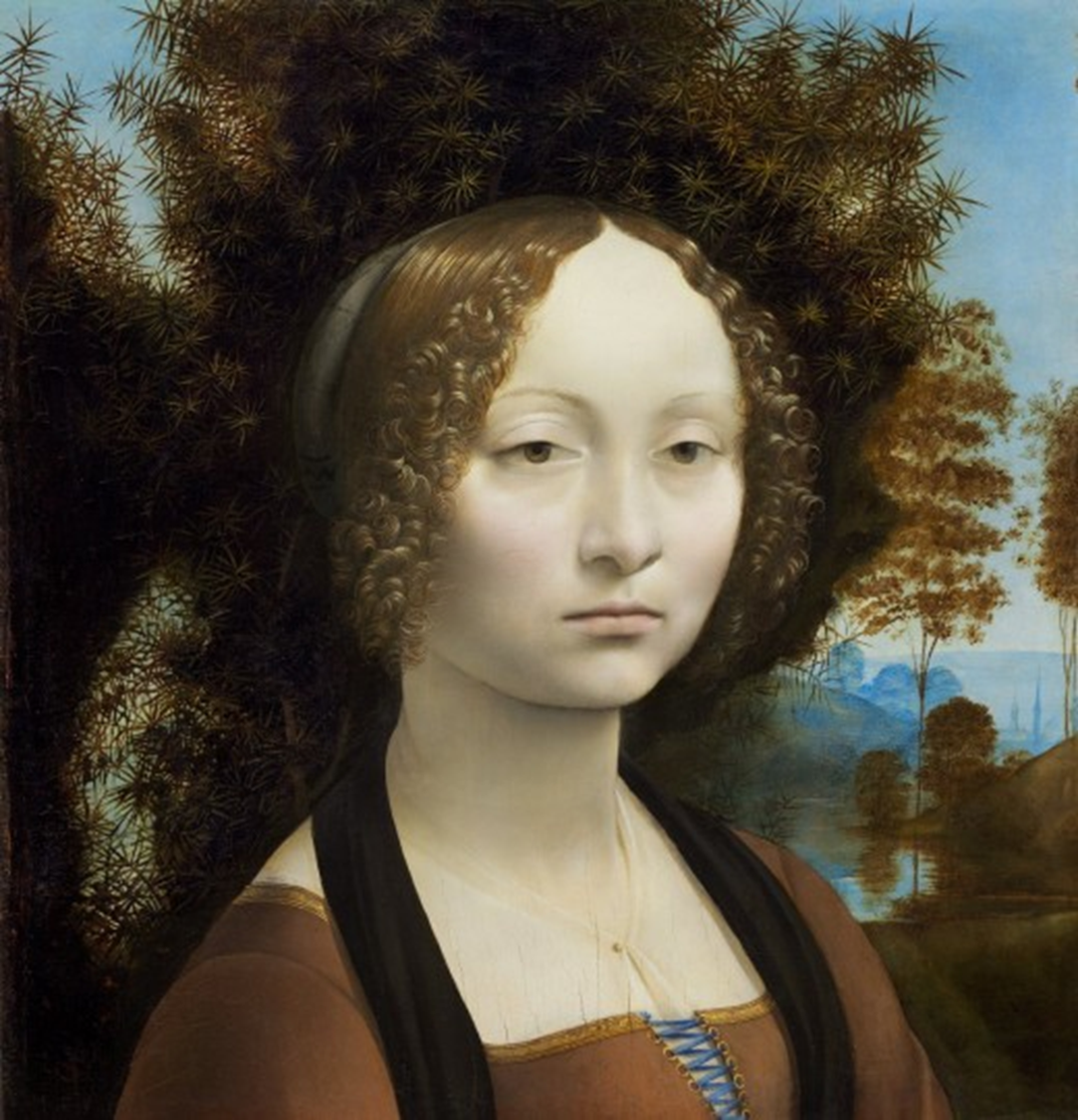 Ginevra de’ Benci
Leonardo da Vinci 
c. 1474/1478
The Renaissance 1300-1600
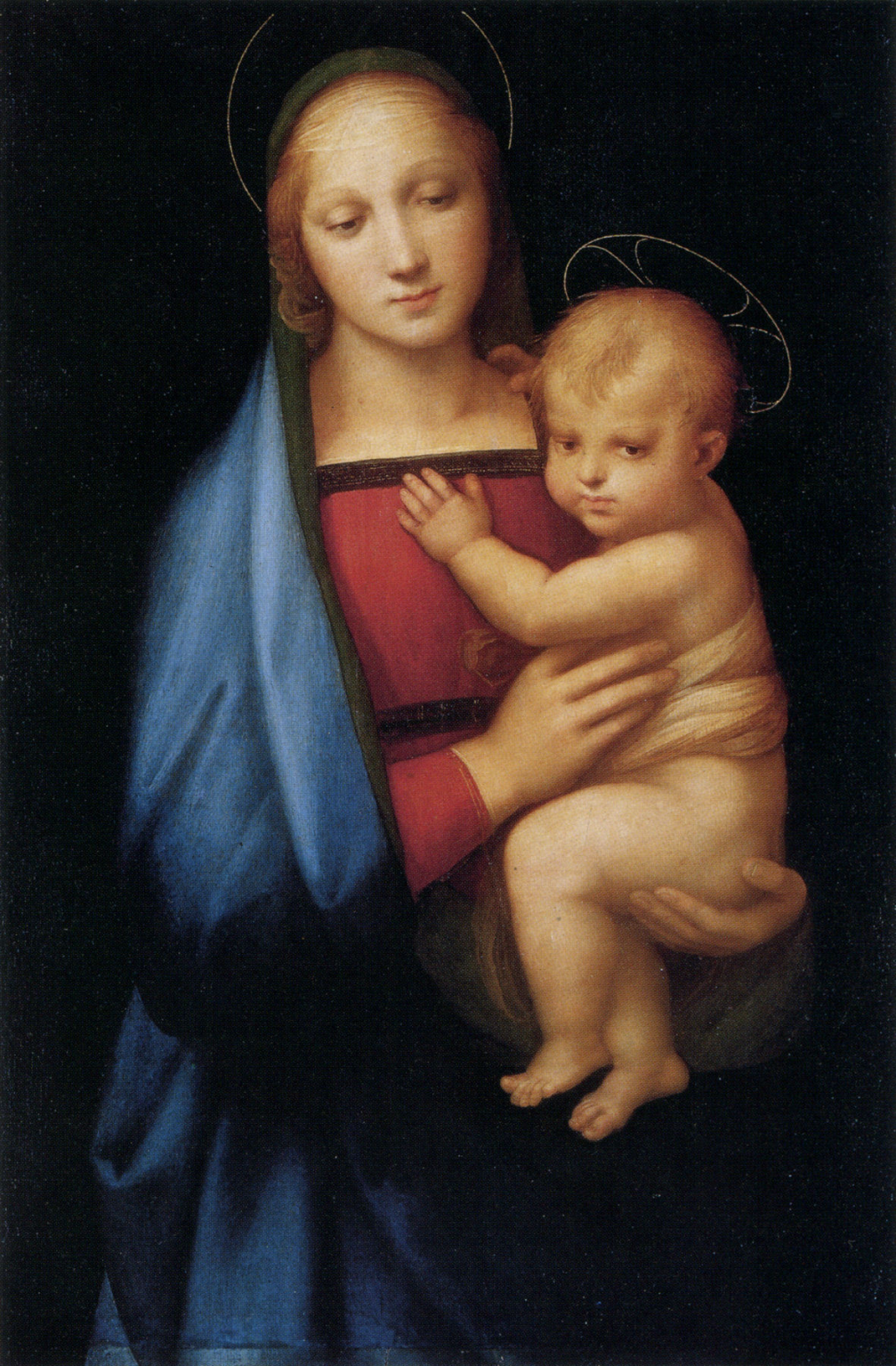 Raphael
Madonna